DAŽĀDĪBA KĀ EIROPAS SPĒKS: "APVĀRSNIS EIROPA" PERSPEKTĪVĀS
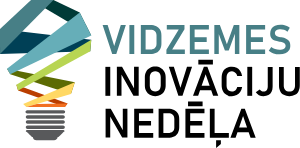 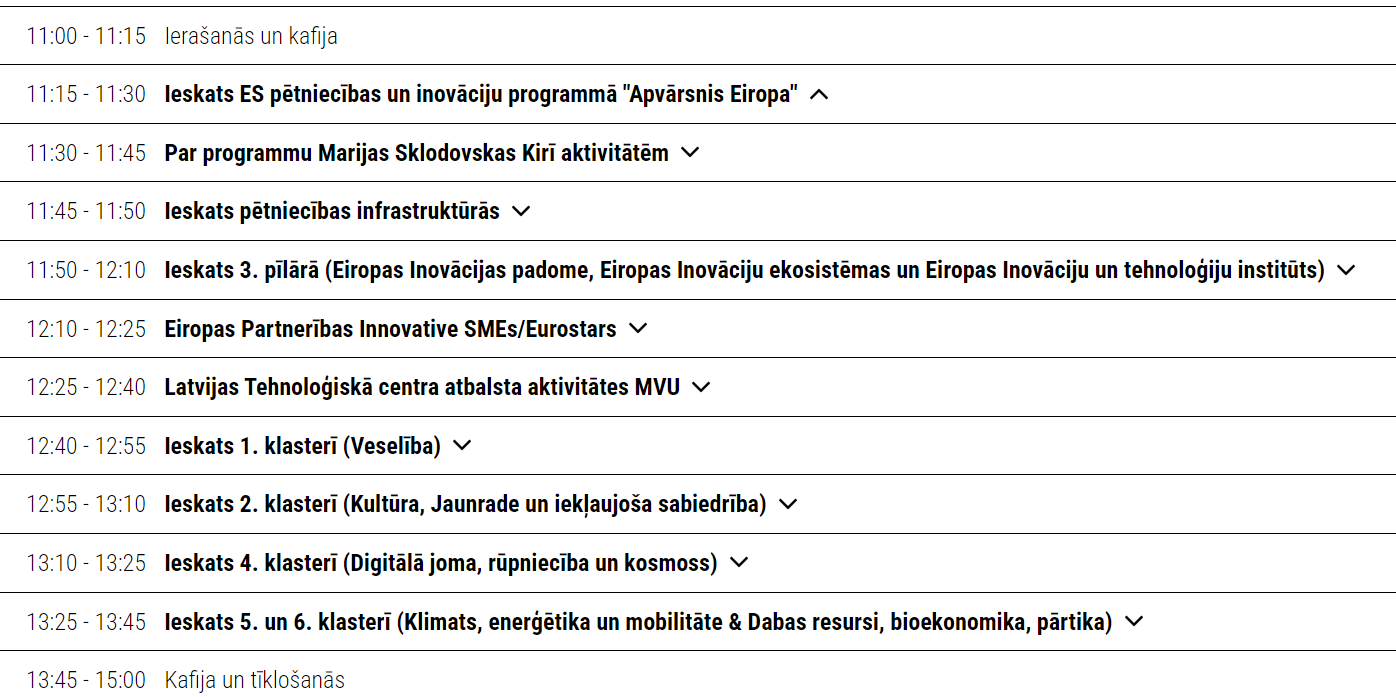 1
Apvārsnis Eiropa
Jūlija Asmuss, Dr.sc.ing.
Nacionālā kontaktpunkta 
vadītāja
julija.asmuss@lzp.gov.lv
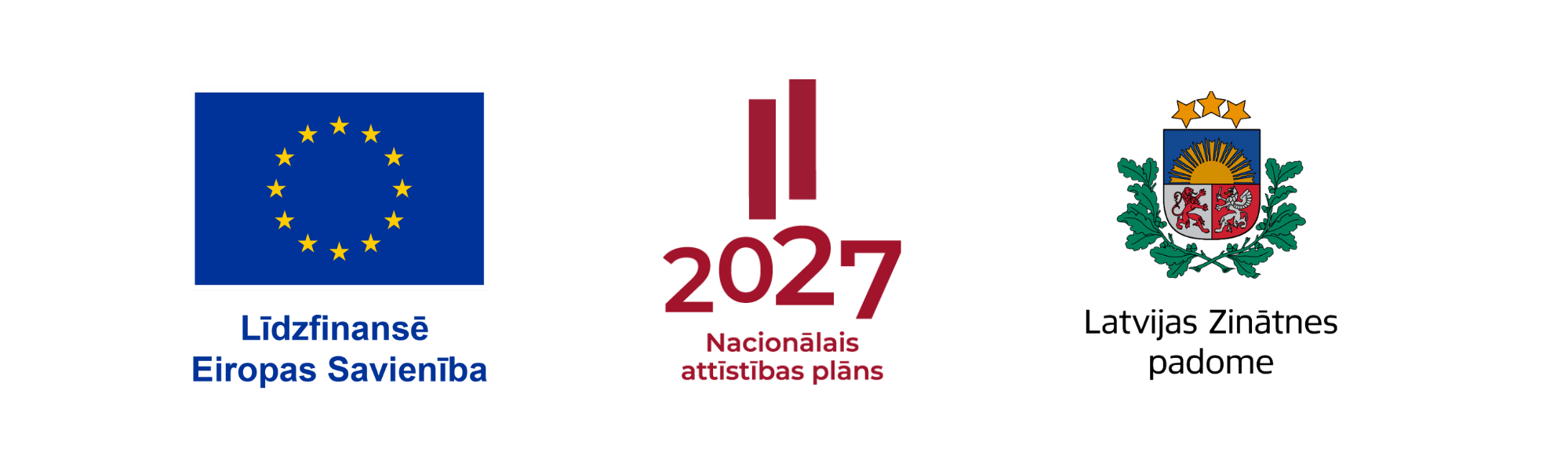 1.1.1. specifiskā atbalsta mērķa “Pētniecības un inovāciju kapacitātes stiprināšana un progresīvu tehnoloģiju ieviešana kopējā P&A sistēmā” 1.1.1.5. pasākuma “Latvijas pilnvērtīga dalība Apvārsnis Eiropa programmā, tajā skaitā nodrošinot kompleksu atbalsta instrumentu klāstu un sasaisti ar RIS3 specializācijas jomu attīstīšanu” projekts “Atbalsts Latvijas dalībai starptautiskās pētniecības un inovācijas programmās”. ietvaros
APVĀRSNIS EIROPA
WORK PROGRAMMES 2023-2024
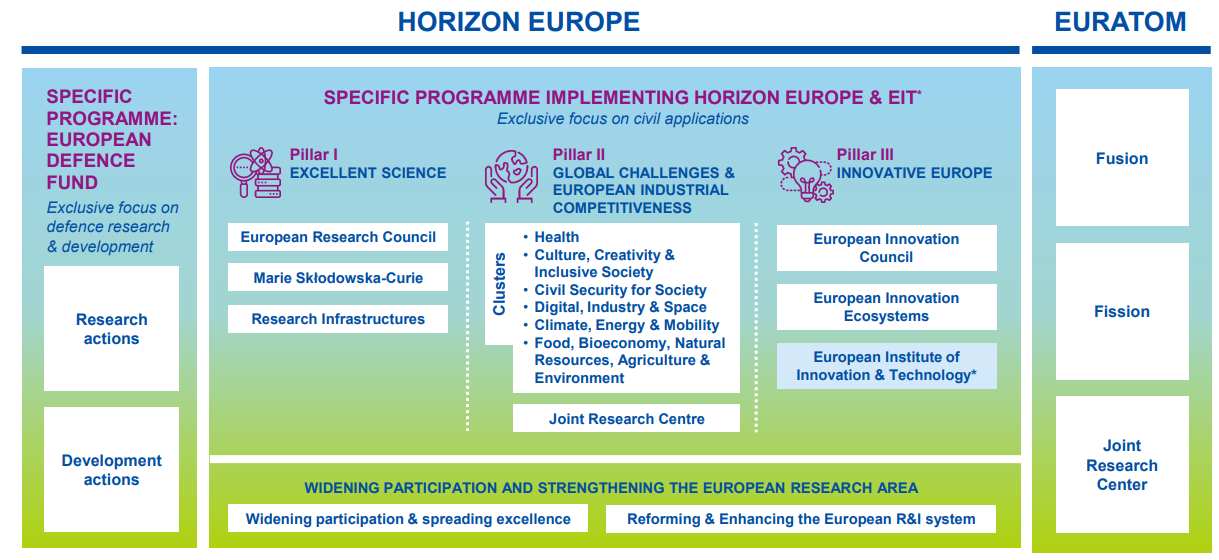 PILLAR I EXCELLENT SCIENCE
STARTING GRANT
TBC
ADVANCED GRANT
29.05.2024
Frontier research by the best researchers and their teams
EUROPEAN RESEARCH COUNCIL
SYNERGY GRANT
CONSOLIDATOR GRANT
TBC
PROOF OF CONCEPT
MSCA POSTDOCTORAL FELLOWSHIPS
10.04.2024
 09.04.2025
Equipping researchers
with new knowledge
and skills through mobility
and training
MSCA DOCTORAL NETWORKS
29.05.2024
28.05.2025
MARIE SKŁODOWSKA - CURIE ACTIONS
MSCA & CITIZENS
17.06.2025
MSCA STAFF EXCHANGES
19.09.2024
27.03.2025
MSCA COFUND
03.04.2024
23.01.2025
Integrated and interconnected world-class research infrastructures
RESEARCH INFRASTRUCTURES
INFRANET, INFRADEV, INFRAEOSC
12.03.2024.
PILLAR II GLOBAL CHALLENGES & EUROPEAN INDUSTRIAL COMPETITIVENESS
CLIMATE, ENERGY & MOBILITY

5.03.2024.
18.04.2024.
5.09.2024.
21.01.2025
CIVIL SECURITY FOR SOCIETY

20.11.2024.
FOOD, BIOECONOMY, NATURAL RESOURCES, AGRICULTURE & ENVIROMENT
HEALTH

11.04.2024.
25.09.2024.
26.11.2024.
DIGITAL, INDUSTRY & SPACE

19.03.2024.
21.03.2024.
18.09.2024.
CULTURE, CREATIVITY 
& INCLUSIVE SOCIETIES
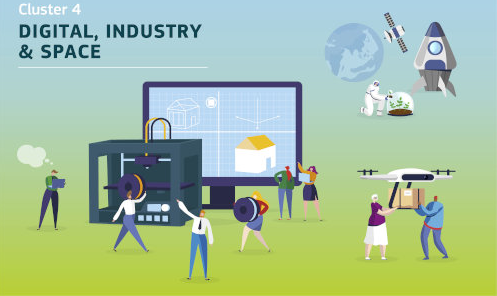 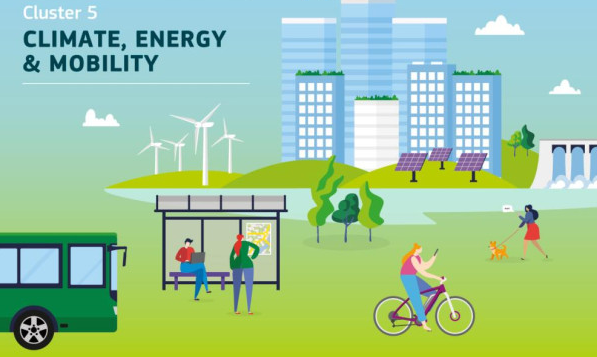 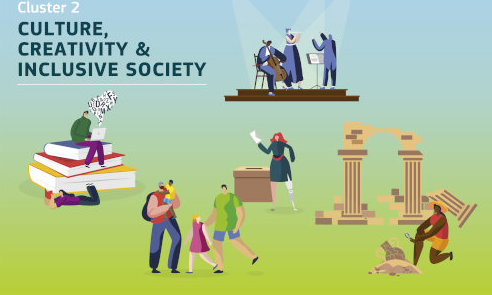 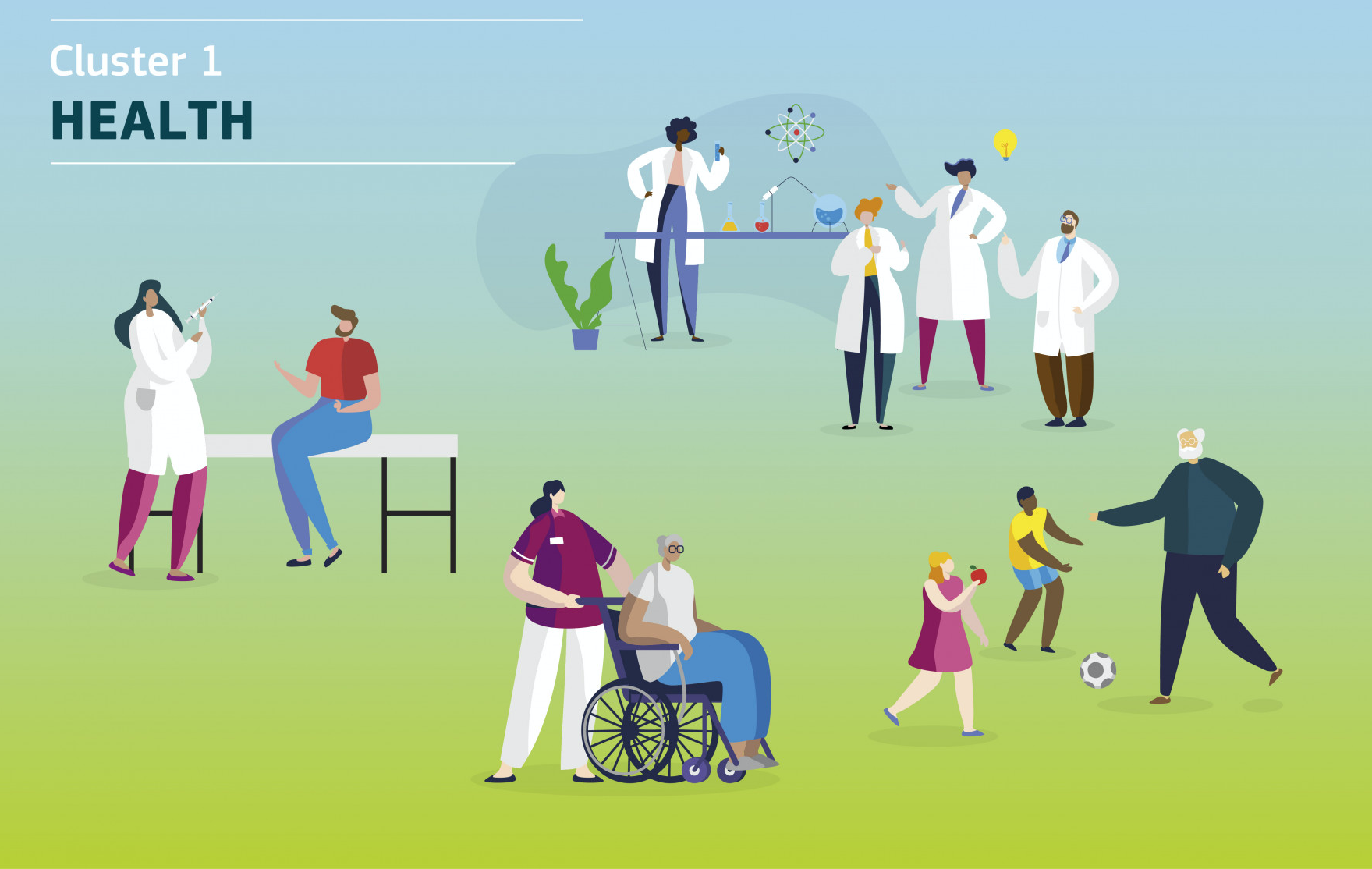 PILLAR III INNOVATIVE EUROPE
EIC ACCELERATOR
13.03.2024.
03.10.2024.
Support to innovations
with breakthrough and
market creating potential
EIC PATHFINDER (OPEN 07.03.2024., 
CHALLENGES 16.10.2024.)
EUROPEAN INNOVATION
COUNCIL
EIC TRANSITION
18.09.2024.
INTERCONNECTED INNOVATION ECOSYSTEMS
25.04.2024.
19.09.2024.
Connecting with regional
and national innovation
actors
EUROPEAN
INNOVATION ECOSYSTEMS
EIT MANUFACTURING
EIT HEALTH
Bringing key actors together around a common
goal for nurturing innovation
EIT FOOD
EUROPEAN INSTITUTE
OF INNOVATION AND
TECHNOLOGY
EIT RAW MATERIALS
EIT CLIMATE
EIT URBAN MOBILITY
EIT DIGITAL
WIDENING PARTICIPATION & STRENGTHENING THE EUROPEAN RESEARCH AREA (ERA)
TEAMING FOR EXCELLENCE
EXCELLENCE HUBS
7.03.2024.
HOP-ON FACILITY
26.09.2024.
TWINNING
Contribute to building research and innovation capacity for countries lagging behind
Widening Participation & Spreading Excellence
ERA FELLOWSHIPS
11.09.2024.
ERA CHAIRS
7.03.2024.
PATHWAYS TO SYNERGIES
ERA TALENTS
27.09.2024.
DISSEMINATION AND EXPLOITATION SUPPORT FACILITY
EUROPEAN EXCELLENCE INITIATIVE
WIDENING PARTICIPATION & STRENGTHENING THE EUROPEAN RESEARCH AREA (ERA)
To maximize the impact of the European Union's research and innovation funding for European science, the economy and the wider society.
ENHANCING THE EUROPEAN R&I SYSTEM
12.03.2024.
15.05.2024.
Reforming and enhancing the EU R&I system
APVĀRSNIS EIROPA NACIONĀLAIS KONTAKTPUNKTS
https://www.lzp.gov.lv/lv/strukturvieniba/apvarsnis-eiropa-nacionalais-kontaktpunkts
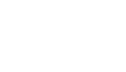 https://www.lzp.gov.lv/lv/notikumu-kalendars
https://www.lzp.gov.lv/lv/pasakumu-informativie-materiali
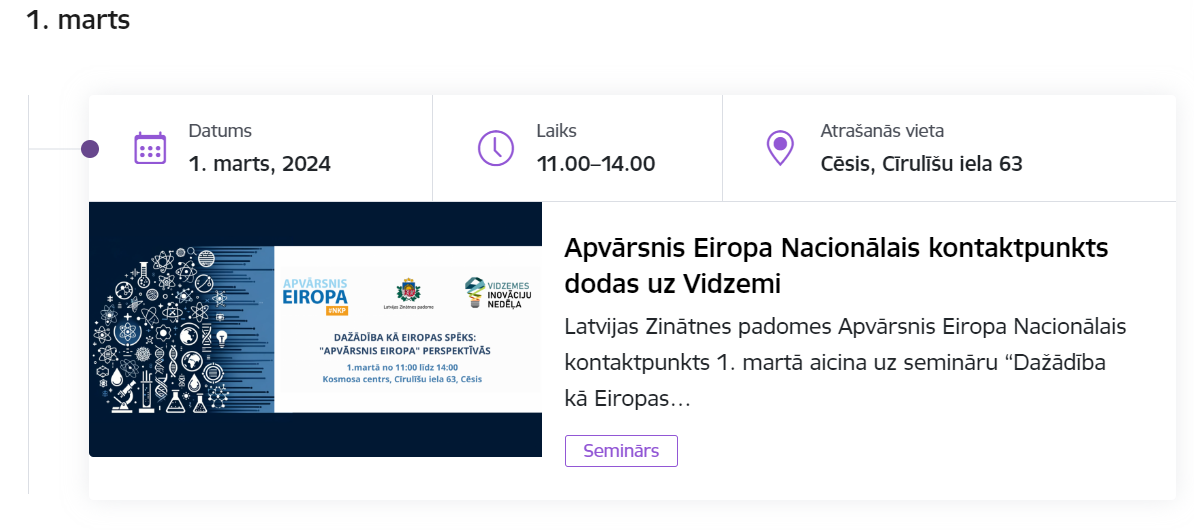 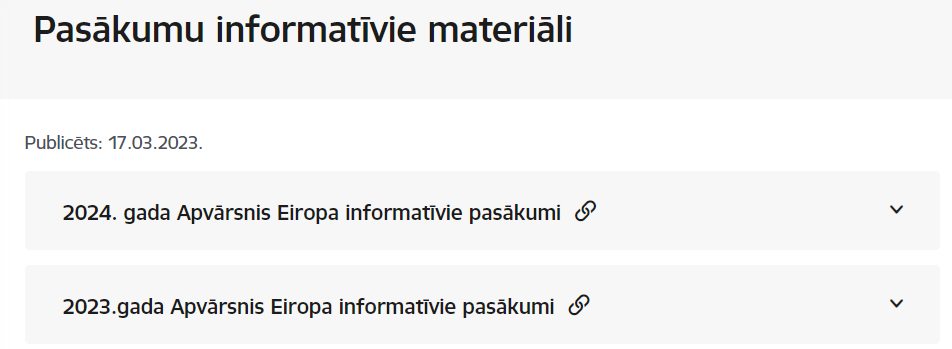 https://www.lzp.gov.lv/lv/jaunumi?category%5B67%5D=67
https://www.lzp.gov.lv/lv/atbalstitie-projekti-2
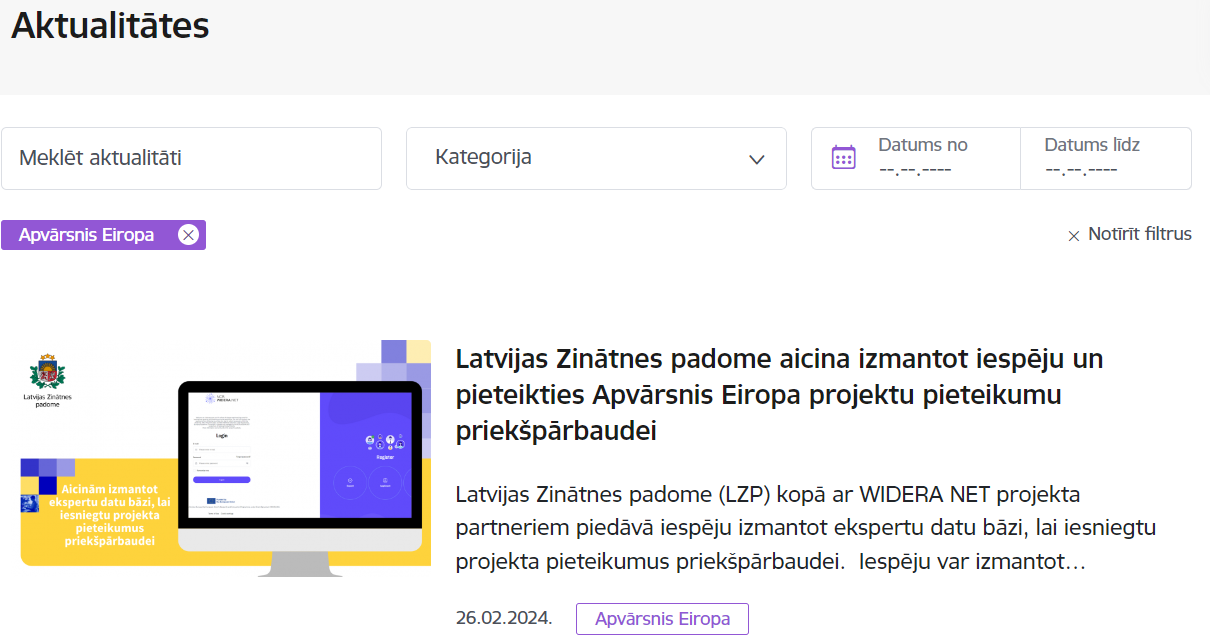 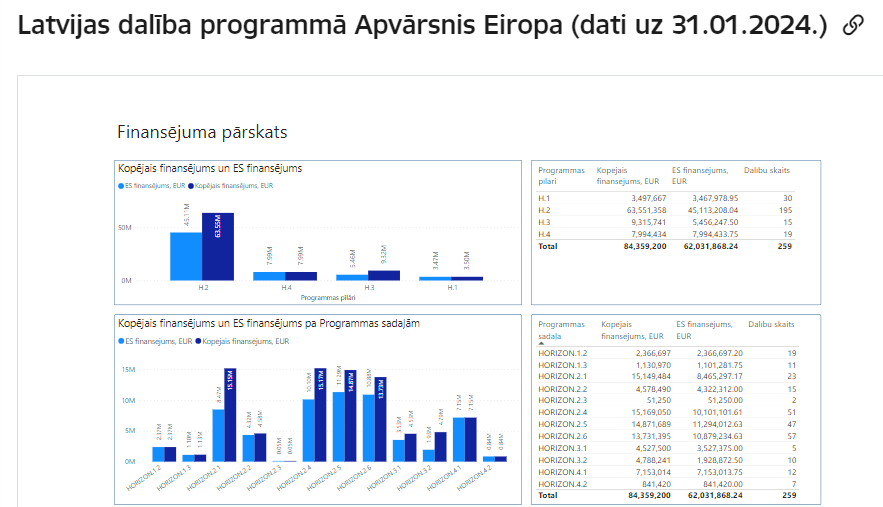 10
Statistika
Pirmās 10 Latvijas institūcijas pēc EK piešķirtā finansējuma apjoma
Iesniegti 955 projektu pieteikumi
Finansēti 208 projekti kopā par 62,03 milj. €
Dalību skaits finansētajos projektos – 259.
*dati uz 31.01.2024.
11
Statistika
12
Projektu tipi
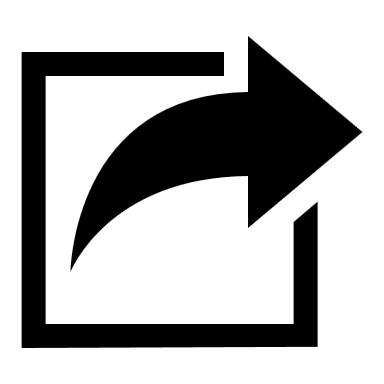 * the rate is 70 percent for profit-making legal entities and 100 percent for non-profit legal entities
13
Tehnoloģiju gatavības līmenis
Technology Readiness Levels (TRLs) are indicators of the maturity level of particular technologies.
TRL 1 – basic principles observed
TRL 2 – technology concept formulated
TRL 3 – experimental proof of concept
TRL 4 – technology validated in lab
TRL 5 – technology validated in relevant environment (industrially relevant environment in 	             the case of key enabling technologies)
TRL 6 – technology demonstrated in relevant environment (industrially relevant 	 			             environment in the case of key enabling technologies)
TRL 7 – system prototype demonstration in operational environment
TRL 8 – system complete and qualified
TRL 9 – actual system proven in operational environment (competitive manufacturing in 	  			   the case of key enabling technologies; or in space)
14
Funding&tender opportunities
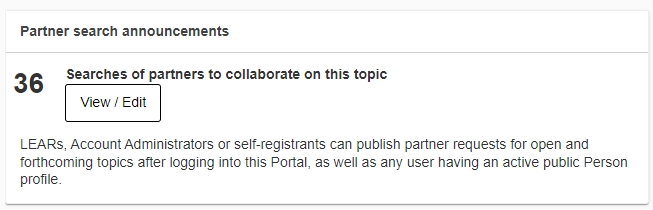 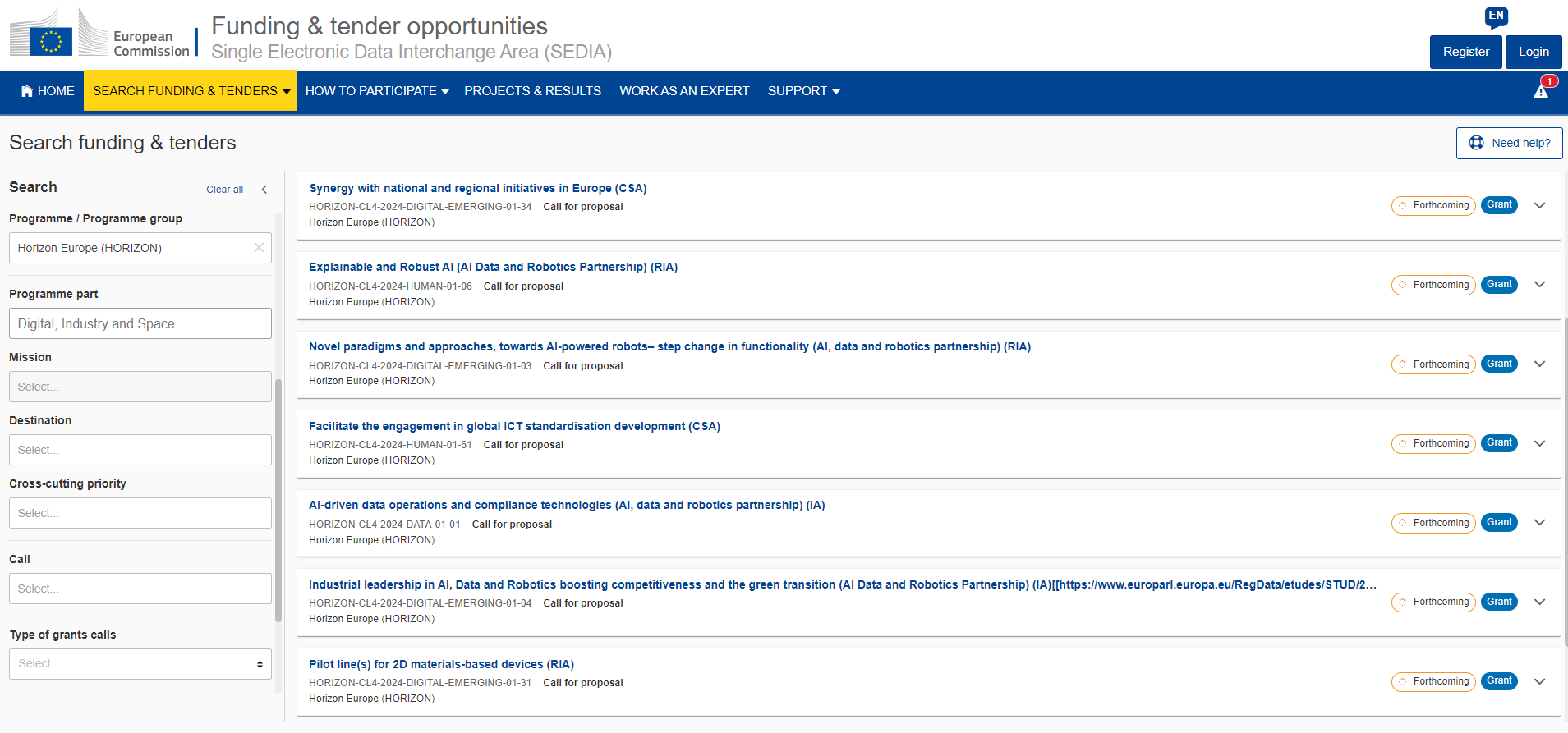 15
Paldies!
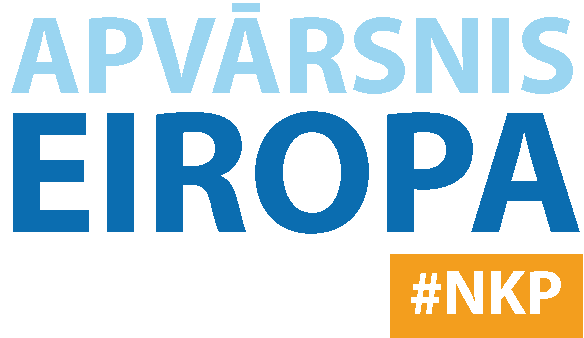 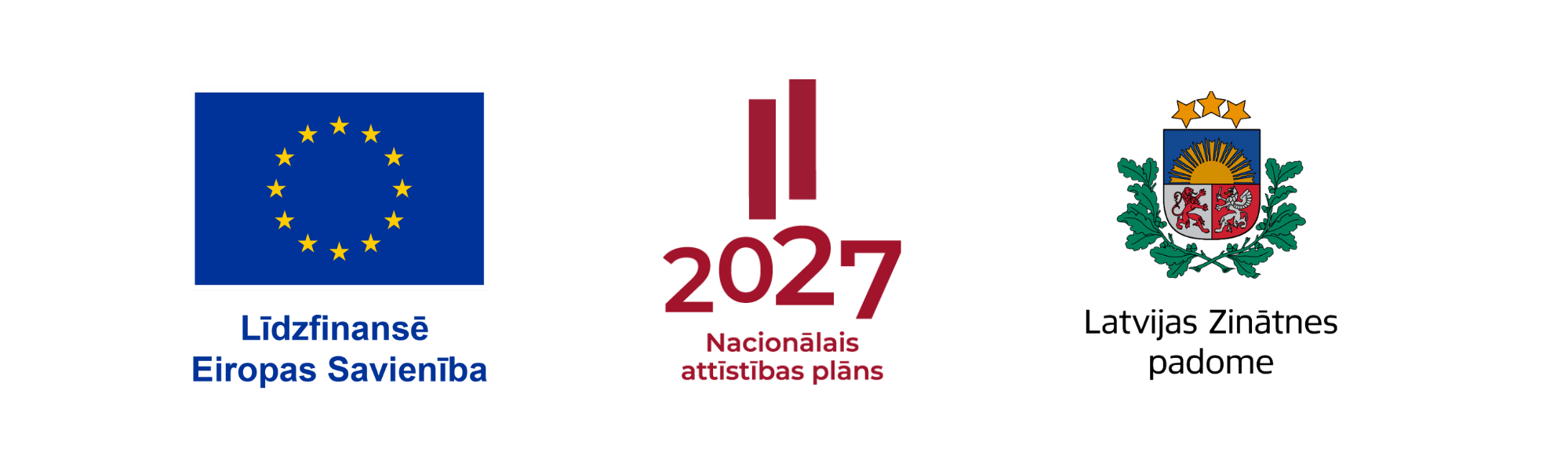 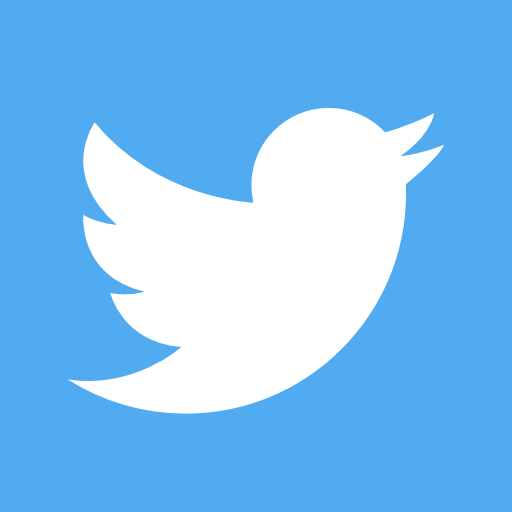 @apvarsnis
@Apvārsnis EU Latvijas Nacionālais kontaktpunkts - HE NCP LV
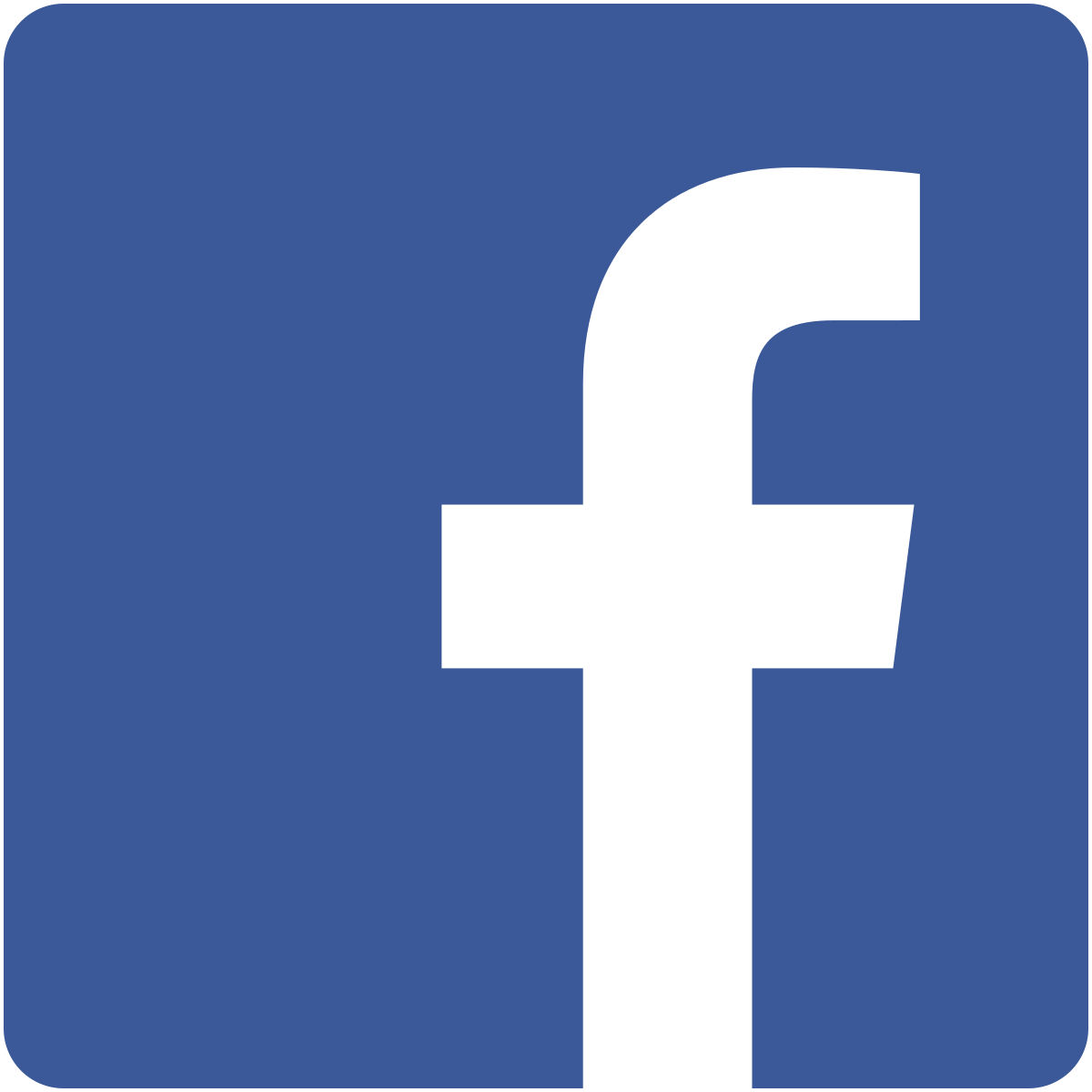 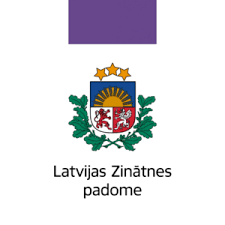 https://www.lzp.gov.lv/lv/apvarsnis-eiropa
16